Black holes in EinsteinGeneral Relativity
Prof Chris Done, University of Durham
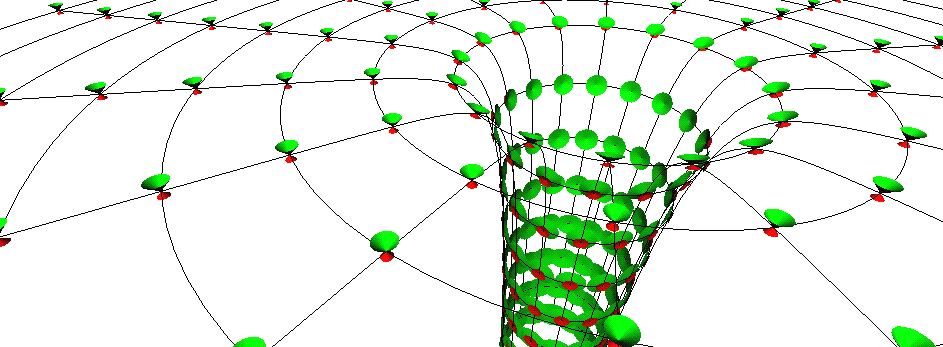 Special relativity
t
Towering achievement
Throw away ideas about fixed space and fixed time!!!
NOT that everything is relative!
Fixed spacetime interval
1D + time,
    ds2=c2dt2=c2dt2 - dx2
P
dt
ds
x
dx
Special relativity
ds2=c2dt2=c2dt2 - dx2  
Travelling at fixed speed c through spacetime….
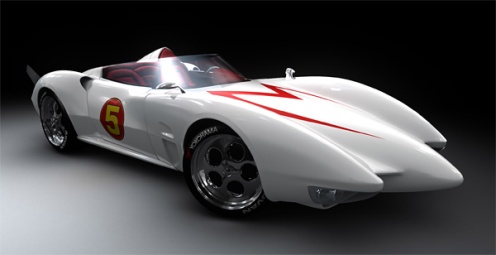 Generally all through time
If put some of the motion through space then takes 
    longer to move through time (time dilation) 
BUT only does inertial frames – not acceleration
Gravity = acceleration
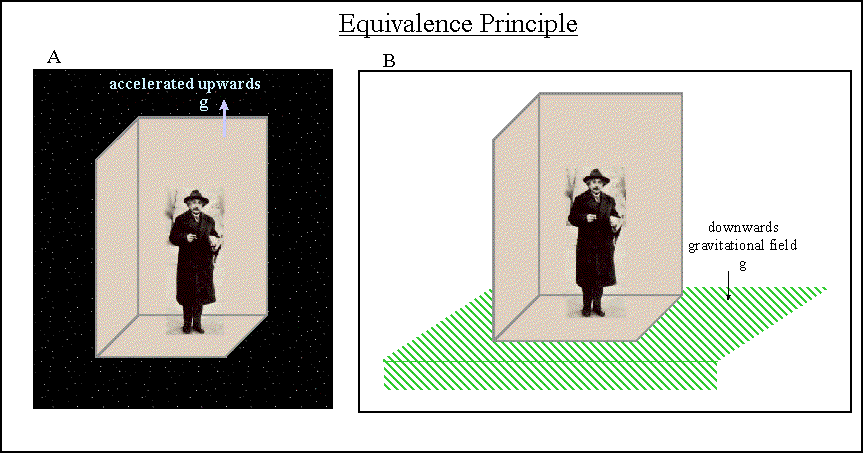 difference between gravity and acceleration ? 
Look the same, behave the same…
Maybe they ARE the same -  ‘happiest thought’
Principle of equivalence: acceleration=gravity
Acceleration: special relativity
Circular motion easiest to think about
Measure roundabout circumference (CL) and radius (rL) by crawling around with ruler of length L
Get ratio C/r=2p
Now rotate ….
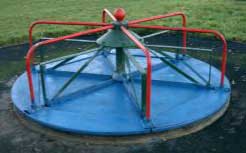 Acceleration: special relativity
Length contracts along direction of motion so need more ruler lengths to go round c’ > c!! But radius unaffected
Ratio c’/r > 2p 
Can’t happen!! …in flat space
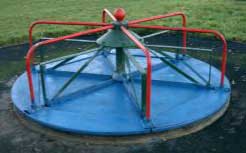 Curved spaces
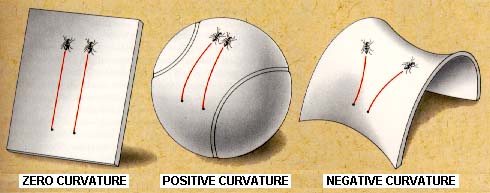 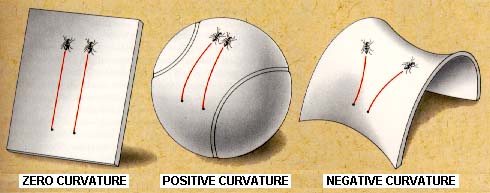 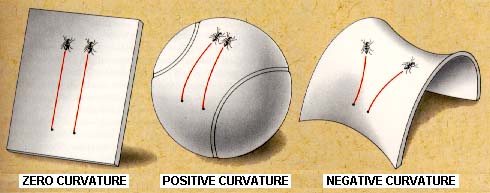 Can happen in curved spaces!! 
eg sphere. Circle round equator. Circumference is 2pr, diameter is pr so ratio is 2 < p!!! 
Can get ratio > p only in negatively curved space – curves towards in one direction and away in another (saddle)
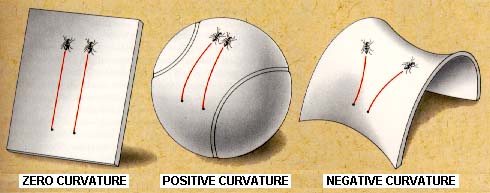 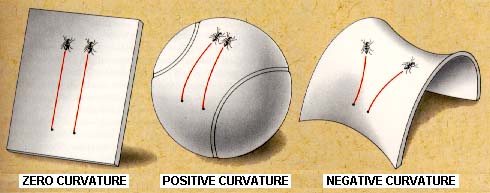 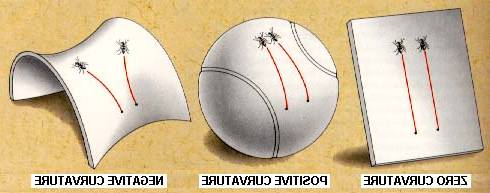 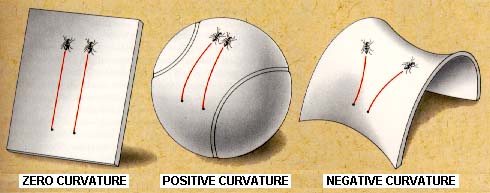 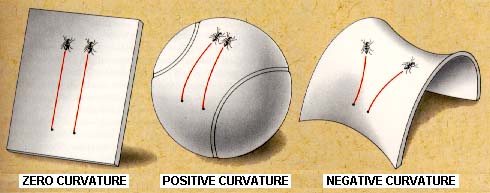 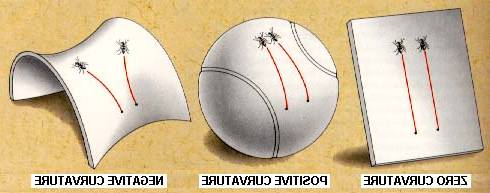 Curved spaces
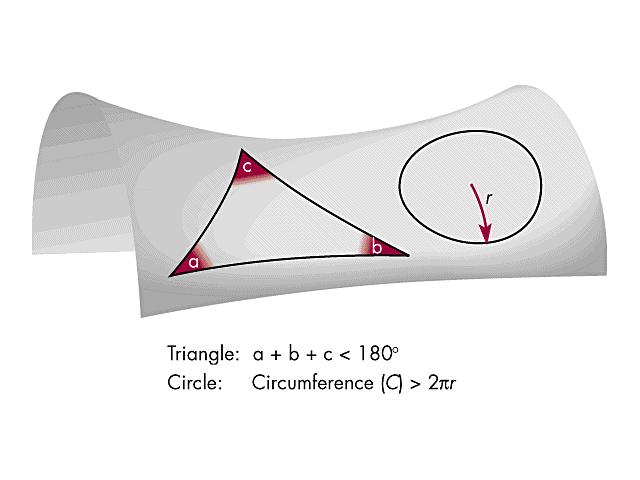 If we want to do acceleration then we have to 
    do curved spaces. ie  curved spacetime!!
So do we REALLY want to do acceleration ?
Acceleration = Curvature (SR) 
Gravity = Acceleration (EP) 

hence 
Gravity  = Curvature
Gravity: warped spacetime
Gravity IS curvature 
Natural paths (no forces acting ie inertial frames) are ‘straight lines’ on curved space - geodesics
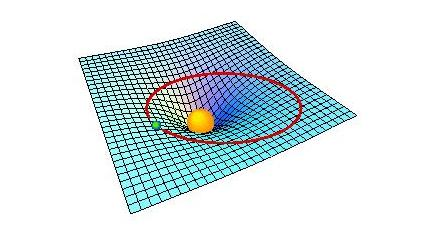 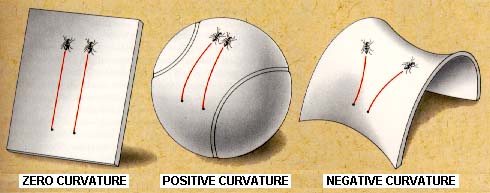 Toolkit for GR
How to describe curvature ?
How does mass(energy) curve space(time) ?
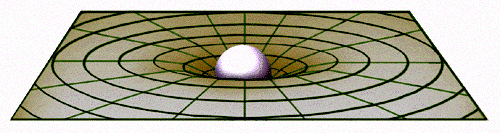 Toolkit for GR
How to describe curvature ?
How does mass(energy) curve space(time) ?
How to describe these ‘straight line’ natural paths?
True position
Apparent position
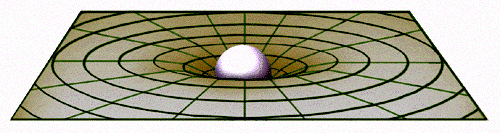 Toolkit for GR
How to describe curvature ?
How does mass(energy) curve space(time) ?
How to describe these ‘straight line’ natural paths?
Tensors
True position
Apparent position
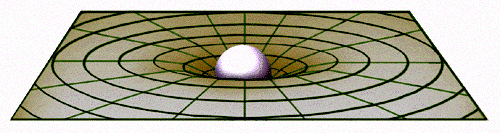 Curved spacetime: general relativity
ds2=(1-2GM/c2r) c2dt2 - (1-2GM/c2r)-1 dr2 - r2dq2 - r2sin2df2
Schwarszchild metric – Rs=2GM/c2 get stationary paths with ds2=(1-2GM/c2r) c2dt2 <0 so don’t exist! HAVE to fall down, spacetime itself is falling down – EVENT HORIZON
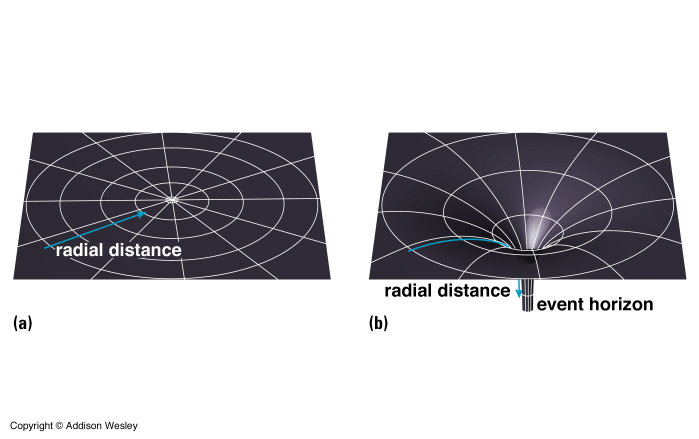 Gravity: warped spacetime
No change in curvature at Earths orbit – black holes don’t suck inexorably! (Unlike bad SF movies… but there is something very odd close to the event horizon…..)
But what happens at horizon? And below??
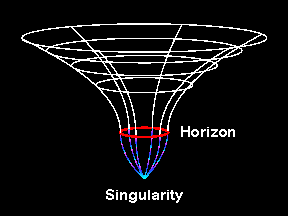 Embedding diagram
dR = (1-2GM/c2r)-1/2 dr 
 dR > dr so tilt
 dR  as r  Rs
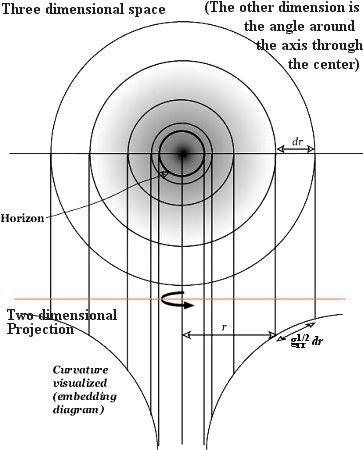 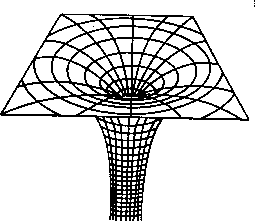 Event horizon
Embedding diagram has infinite throat at r=2Rg=2GM/c2
BUT this assumed you can measure a length dR
ds2=(1-2GM/c2r) c2dt2 - (1-2GM/c2r)-1 dr2 - r2dq2 - r2sin2df2
Below 2GM/c2  real paths MUST have a spatial term (now +ve) to offset the dt (now –ve) term. So no such thing as stationary observers at or below horizon. 
Depends on BH spin – its at 2Rg for a=0, 1Rg for a=1 (maximal spin, event horizon rotating at c)
Event horizon
t
t
t
t
r
r
r
r
Embedding diagram shows dR not spacetime (Riemann) curvature. True curvature   at r=0 and is finite (though large) at r=Rs
r=0
r=Rs
r
And principle of equivalence – in free fall so is inertial frame and no difference between this and no gravity at all!
 until you hit r=0 or rather when tidal forces rip you apart.
Particle orbits
Newtonian orbits
Gravity attractive – wants to be closer in. 
but if closer then rotate faster due to angular momentum conservation
Bigger outward centrifugal force!
Balance inward gravity with outward angular momentum to get stable orbit
Can always orbit closer
energy
Angular momentum, barrier 1/r2
r
Newtonian gravity  -1/r
Particle orbits
Extra terms in GR potential 
(Rest mass energy)
Term which is –ve so adds to gravitational potential and makes it stronger
Gravity will always dominate if get to small enough r!
energy
Angular momentum, barrier 1/r2
Rest mass energy
r
Newtonian gravity  -1/r
Extra GR -1/r3
Behaviour of maximum…
Last stable orbit – gravity so strong that no friendly angular momentum barrier to stop you falling down……6Rg for a=0
1Rg for a=1 (horizon rotating at speed of light)
9Rg for a=-1 – disc rotates in opposite direction to BH
energy
Angular momentum, barrier 1/r2
Rest mass energy
r
Newtonian gravity  -1/r
Extra GR -1/r3
Supernovae
Stellar mass black holes
Core collapse of massive star 
Supernovae!
Core: neutron star or black hole depending on initial mass
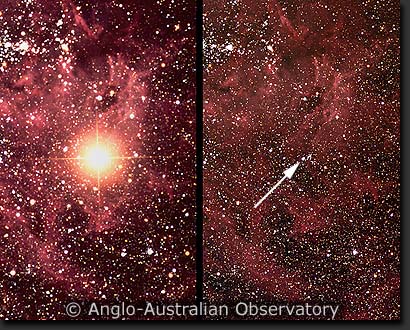 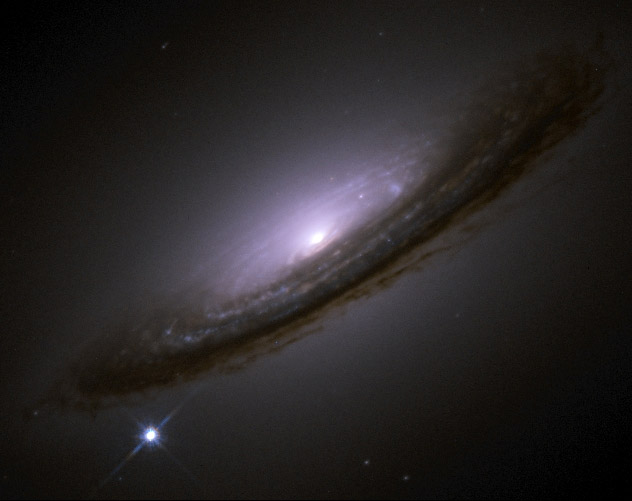 Black hole vs neutron star
Neutron star held up by quantum state of neutrons
But no known state of matter can hold up complete collapse if M>3xSun 
Event horizon only factor of 3 smaller than a neutron star – Rns~Risco
Accretion flow sees same gravity – then hits surface
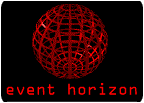 Observing black holes?
How to test this ?
The thing about a black hole, its main distinguishing feature is its black! And the thing about space, your basic space colour is its black! So how are you supposed to see them ? Red Dwarf
By gravity – all they possess!
Gravitational effect on nearby stars 
Stars in GC get to within a lightday, but this is 2000x event horizon. Not probing the REALLY curved BH spacetime.
Hard to detect
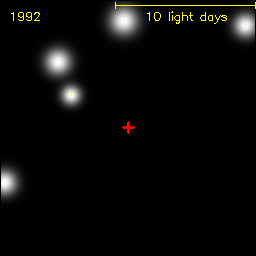 Disc Accretion
Single particles orbit
Gravitational orbits - inner ones faster 
Continuous ring of gas - Frictional viscosity dissipates energy as material can fall inwards 
BRIGHT accretion discs glowing X-ray hot
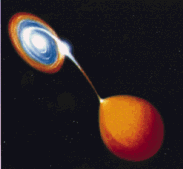 Accretion
Accreting BH: huge X-ray luminosity close to event horizon Rs
Emission from region of strong spacetime curvature
Observational constraints on strong gravity if we can understand accretion!
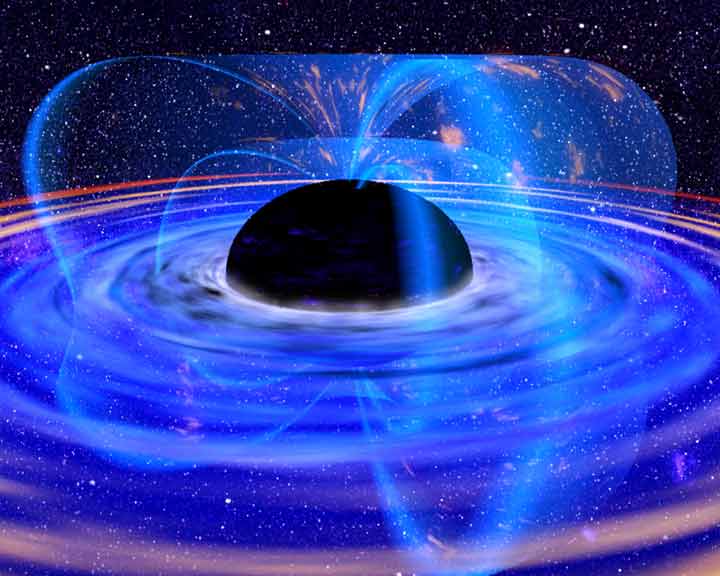 Accretion
Accreting BH: huge X-ray luminosity close to event horizon Rs
Emission from region of strong spacetime curvature
Observational constraints on strong gravity if we can understand accretion! 
Neutron star size ~ Risco so accretion flow sees same gravity  and similar mass as in BHB-  then hits surface - test of event horizon!
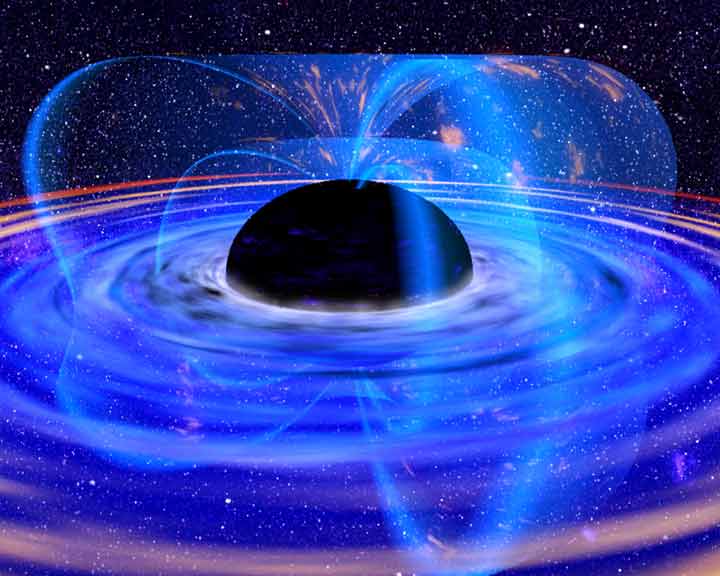 Black holes
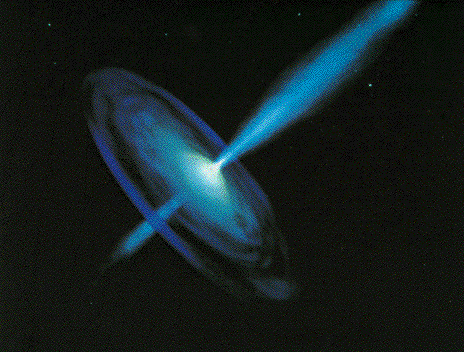 Stellar mass BHB
Observational template of how accretion flows (spectra and variability) and their associated jet behave
Build a working physical model of accretion flows
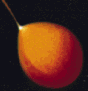 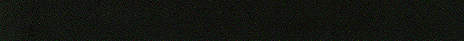 Black holes
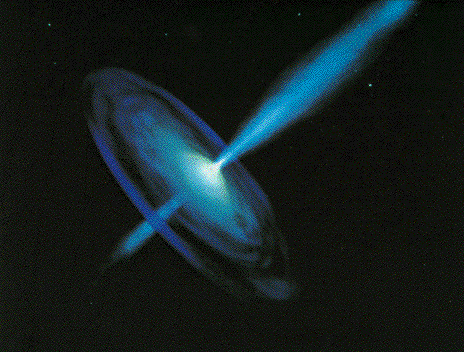 Scale up to AGN – what works and what doesn’t
Need to understand accretion flow and jet feedback in order to understand galaxy formation
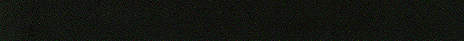 Spectra
Plot nf(n) as this peaks at energy where power output of source peaks. 
N(E)=AE -G
F(E)=EN(E)= AE-G+1=AE-a
     a=G-1
Log Ef(E)
Soft spectrum
Most power at low E 
a>1 G>2
Log E
dL=  F(E) dE =  EF(E) dE/E = EF(E) dlog E
Spectra
Plot nf(n) as this peaks at energy where power output of source peaks. 
N(E)=AE -G
F(E)=EN(E)= AE-G+1=AE-a
     a=G-1
Log Ef(E)
hard spectrum
Most power at high E 
a<1 G<2
Log E
dL=  F(E) dE =  EF(E) dE/E = EF(E) dlog E
Spectra
Plot nf(n) as this peaks at energy where power output of source peaks. 
N(E)=AE -G
F(E)=EN(E)= AE-G+1=AE-a
     a=G-1
Log Ef(E)
flat spectrum
Equal power per decade
a=1 G=2
Log E
dL=  F(E) dE =  EF(E) dE/E = EF(E) dlog E
Spectra of accretion flow: disc
Differential Keplerian rotation
Viscosity B: gravity  heat 
Thermal emission: L = AsT4
Temperature increases inwards until minimum radius Rlso(a*) For a*=0 and L~LEdd Tmax is
1 keV (107 K) for 10 M 
10 eV (105 K) for 108 M
Log  n f(n)
Log n
[Speaker Notes: Accretion discs are the most well known form of the accretion flow. Inner radii rotate faster so there is viscous friction (a magnetic dynamo) which converts gravitational energy to heat. If this thermalises then at large radii there is not much gravitational energy and a lot of area, so producing low temperature, while at small radii there is lots of energy and not much area, so high temperature. There is a minimum radius – the last stable orbit which is a GR prediction – so there is a maximum temperature. At LEdd this is of order 1keV, or 10 million degrees for GBH, or 10eV, a hundred thousand degrees for a supermassive BH.]
Spectra of accretion flow: disc
Differential Keplerian rotation
Viscosity B: gravity  heat 
Thermal emission: L = AsT4
Temperature increases inwards until minimum radius Rlso(a*) For a*=0 and L~LEdd Tmax is
1 keV (107 K) for 10 M 
10 eV (105 K) for 108 M
Log  n f(n)
Log n
[Speaker Notes: Accretion discs are the most well known form of the accretion flow. Inner radii rotate faster so there is viscous friction (a magnetic dynamo) which converts gravitational energy to heat. If this thermalises then at large radii there is not much gravitational energy and a lot of area, so producing low temperature, while at small radii there is lots of energy and not much area, so high temperature. There is a minimum radius – the last stable orbit which is a GR prediction – so there is a maximum temperature. At LEdd this is of order 1keV, or 10 million degrees for GBH, or 10eV, a hundred thousand degrees for a supermassive BH.]
Spectra of accretion flow: disc
Differential Keplerian rotation
Viscosity B: gravity  heat 
Thermal emission: L = AsT4
Temperature increases inwards until minimum radius Rlso(a*) For a*=0 and L~LEdd Tmax is
1 keV (107 K) for 10 M 
10 eV (105 K) for 108 M
Log  n f(n)
Log n
[Speaker Notes: Accretion discs are the most well known form of the accretion flow. Inner radii rotate faster so there is viscous friction (a magnetic dynamo) which converts gravitational energy to heat. If this thermalises then at large radii there is not much gravitational energy and a lot of area, so producing low temperature, while at small radii there is lots of energy and not much area, so high temperature. There is a minimum radius – the last stable orbit which is a GR prediction – so there is a maximum temperature. At LEdd this is of order 1keV, or 10 million degrees for GBH, or 10eV, a hundred thousand degrees for a supermassive BH.]
Spectra of accretion flow: disc
Differential Keplerian rotation
Viscosity B: gravity  heat 
Thermal emission: L = AsT4
Temperature increases inwards until minimum radius Rlso(a*) For a*=0 and L~LEdd Tmax is
1 keV (107 K) for 10 M 
10 eV (105 K) for 108 M 
Maximum spin Tmax is 3x higher at same total luminosity
Log  n f(n)
Log n
[Speaker Notes: Accretion discs are the most well known form of the accretion flow. Inner radii rotate faster so there is viscous friction (a magnetic dynamo) which converts gravitational energy to heat. If this thermalises then at large radii there is not much gravitational energy and a lot of area, so producing low temperature, while at small radii there is lots of energy and not much area, so high temperature. There is a minimum radius – the last stable orbit which is a GR prediction – so there is a maximum temperature. At LEdd this is of order 1keV, or 10 million degrees for GBH, or 10eV, a hundred thousand degrees for a supermassive BH.]
Spectra of accretion flow: disc
Differential Keplerian rotation
Viscosity B: gravity  heat 
Thermal emission: L = AsT4
Temperature increases inwards until minimum radius Rlso(a*) For a*=0 and L~LEdd Tmax is
1 keV (107 K) for 10 M 
10 eV (105 K) for 108 M 
Maximum spin Tmax is 3x higher at same total luminosity
Log  n f(n)
Log n
[Speaker Notes: Accretion discs are the most well known form of the accretion flow. Inner radii rotate faster so there is viscous friction (a magnetic dynamo) which converts gravitational energy to heat. If this thermalises then at large radii there is not much gravitational energy and a lot of area, so producing low temperature, while at small radii there is lots of energy and not much area, so high temperature. There is a minimum radius – the last stable orbit which is a GR prediction – so there is a maximum temperature. At LEdd this is of order 1keV, or 10 million degrees for GBH, or 10eV, a hundred thousand degrees for a supermassive BH.]
Observed disc spectra in BHB!!
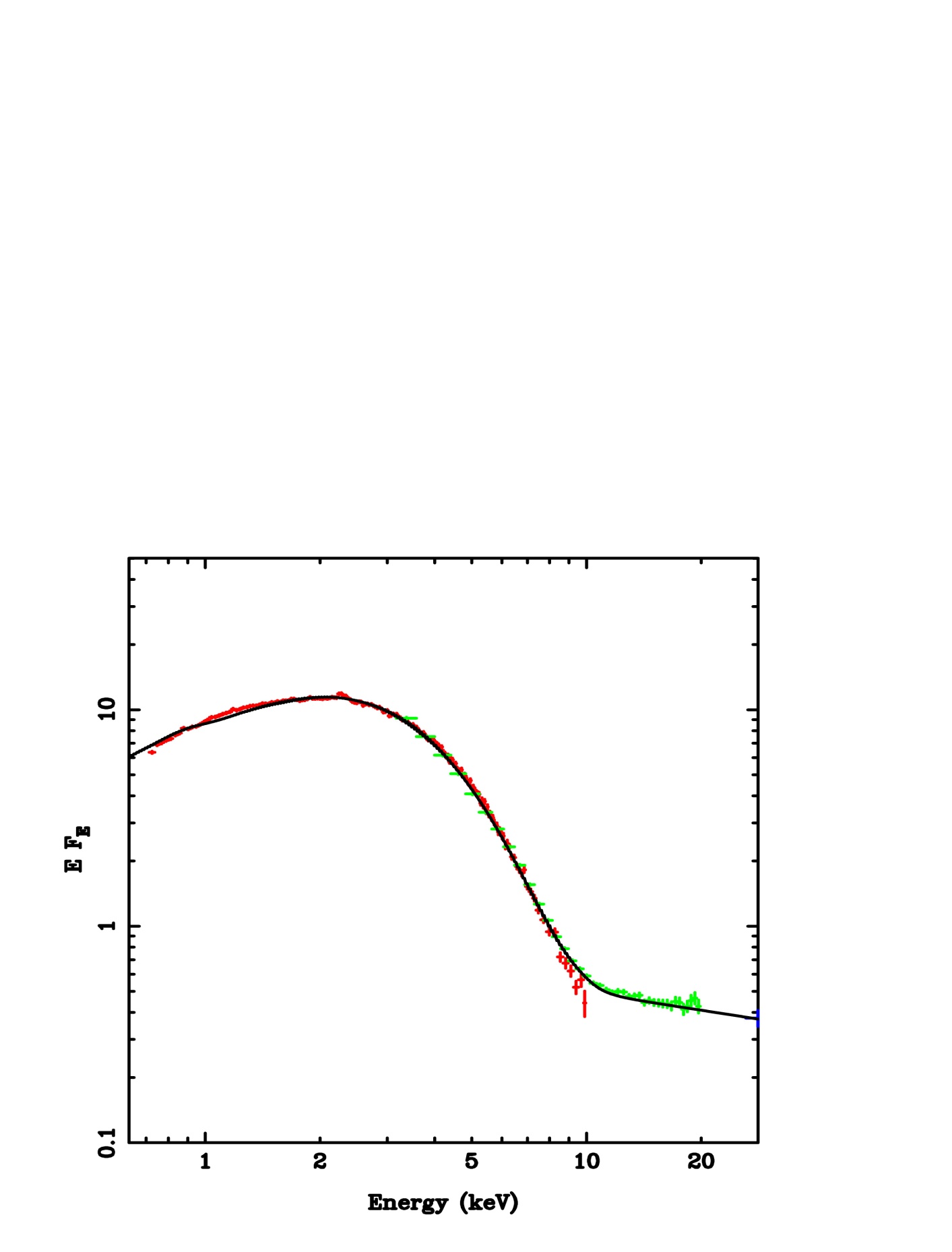 Fit disc models to get maximum temperature  and flux in the disc
L=2pD2 F /cos i = A T4  
A=2prin2 Rg2 (Rg=GM/c2)
Get one measure of inner radius IF we know the system parameters!
GX-339-4
Kolehmainen et al 2010
BHB – Quasars for the impatient
BRIGHT! Huge amounts of data, long term variability (days –years) in mass accretion rate (due to H ionisation instability in disc)
Observational template of accretion flow as a function  of L/LEdd onto ~10 M BH (very homogeneous!)
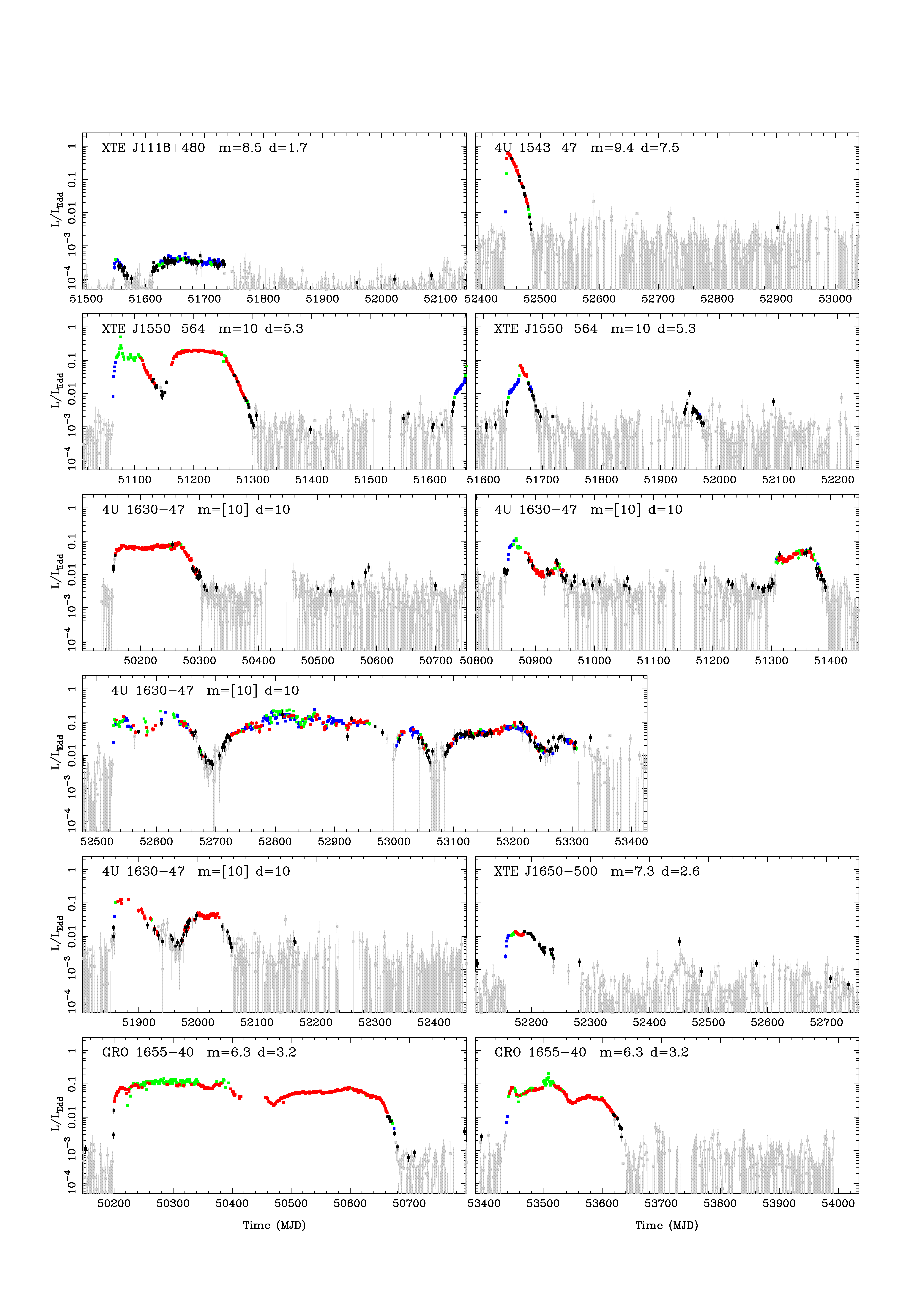 DGK07
2 years
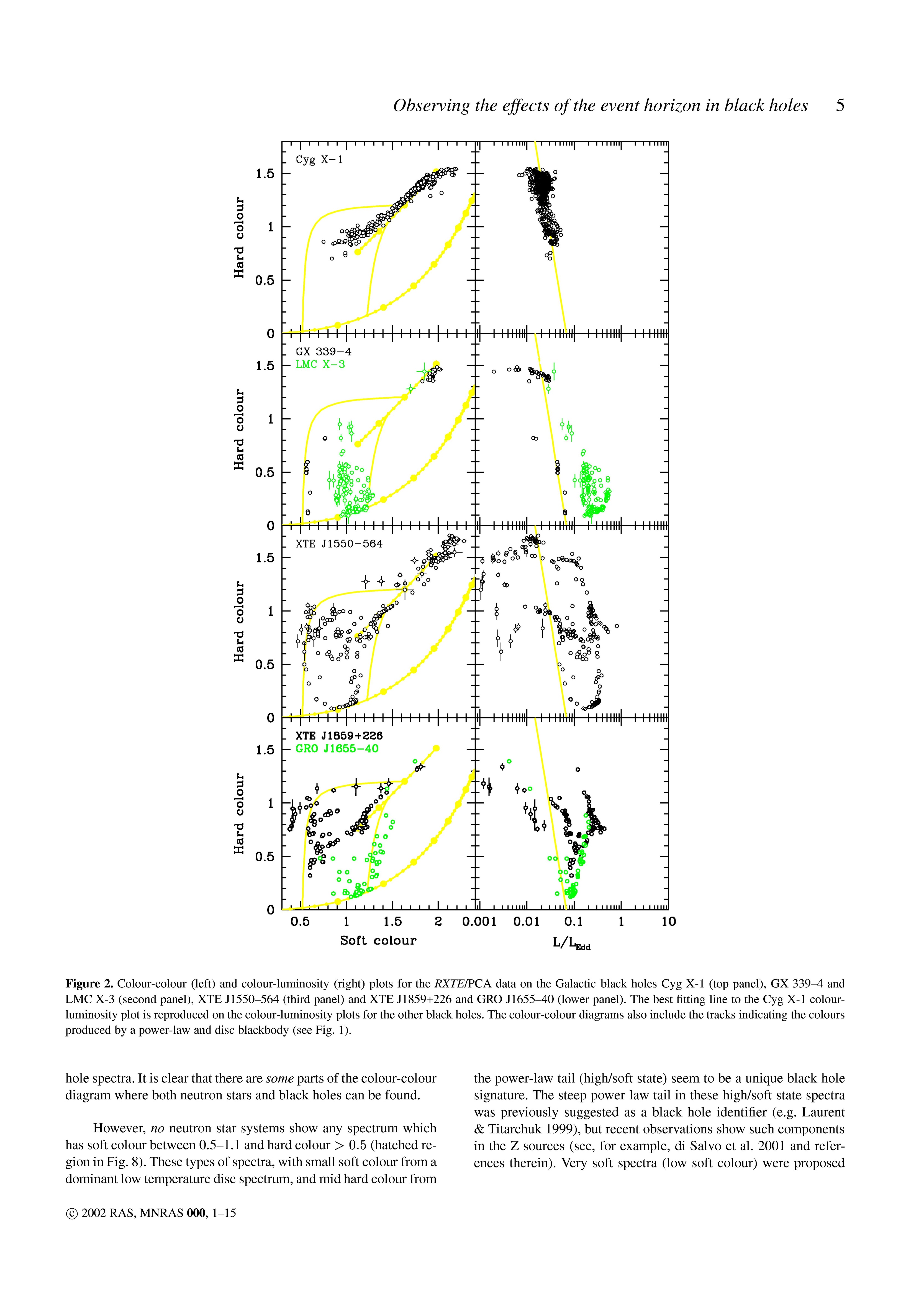 Spectral states
very high
Disc dominated - look like a disc but small tail to high energies 
Very high/intermediate states at least know something about a disc
Low/hard state look really different, not at all like a disc!
disk dominated
high/soft
Gierlinski & Done 2003
BHB – Quasars for the impatient
BRIGHT! Huge amounts of data, long term variability (days –years) in mass accretion rate (due to H ionisation instability in disc)
Observational template of accretion flow as a function  of L/LEdd onto ~10 M BH (very homogeneous!)
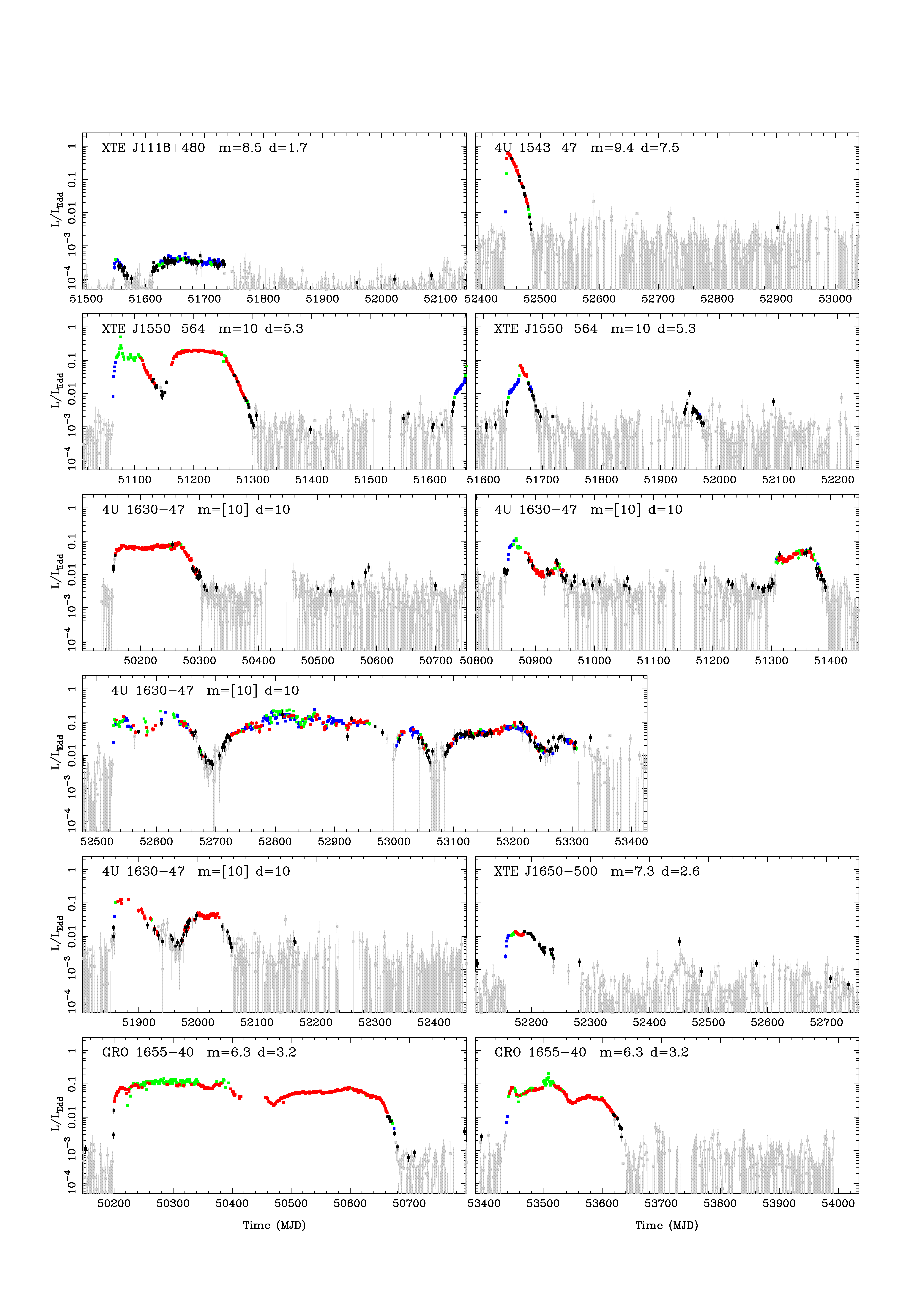 DGK07
2 years
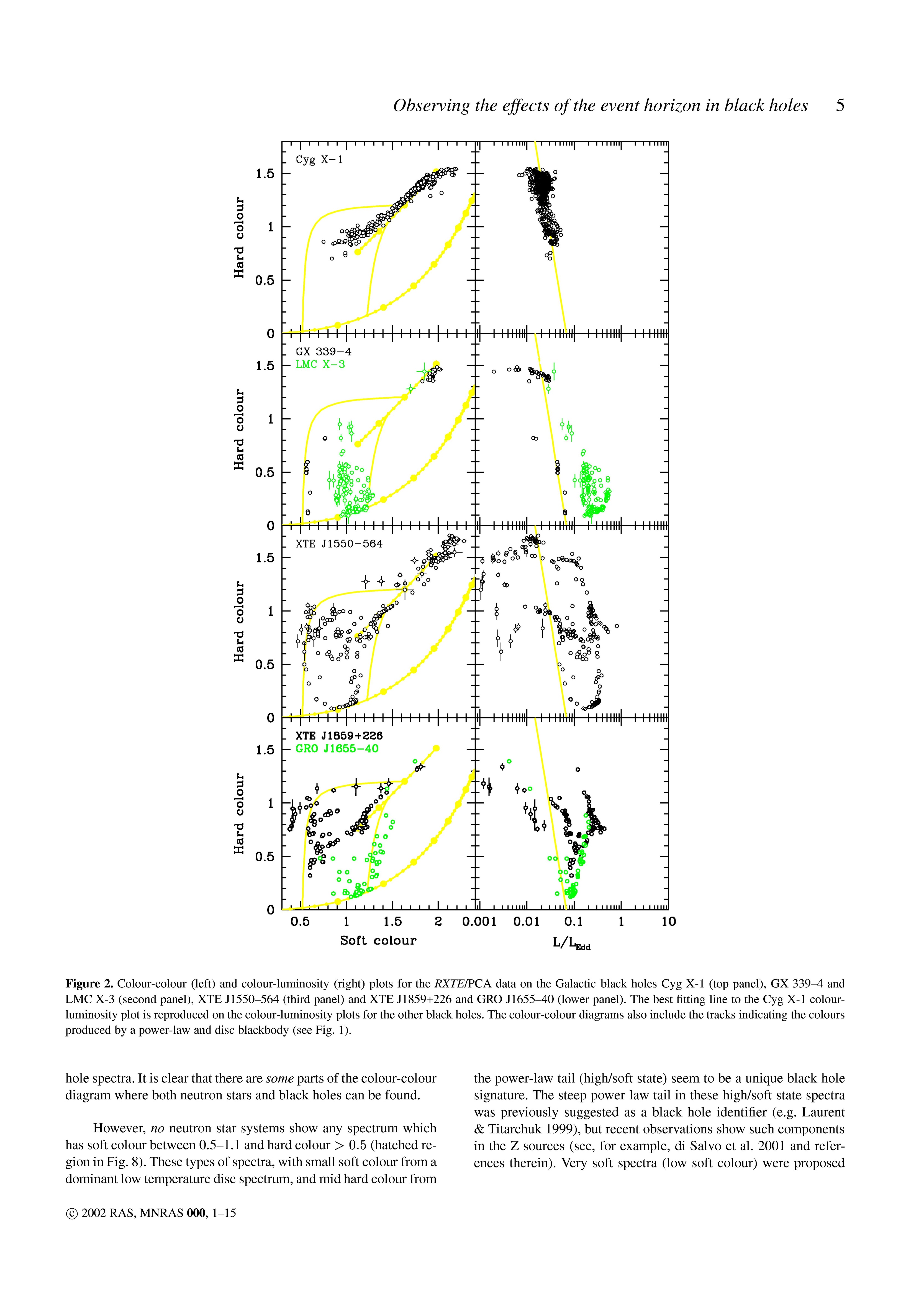 Spectral states
very high
Disc dominated - look like a disc but small tail to high energies 
Very high/intermediate states at least know something about a disc
Low/hard state look really different, not at all like a disc!
disk dominated
high/soft
Gierlinski & Done 2003
Variability of disc:long timescale
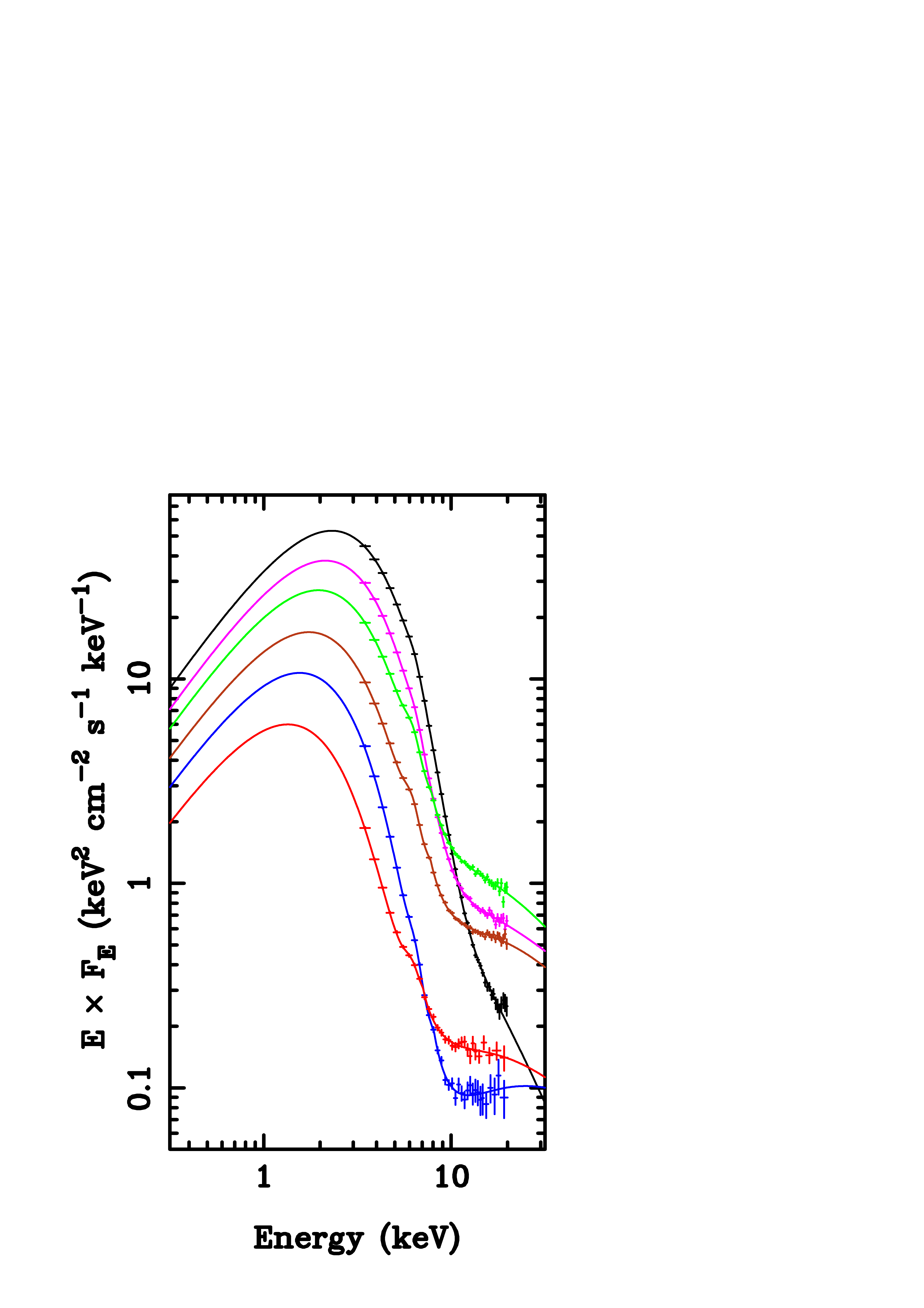 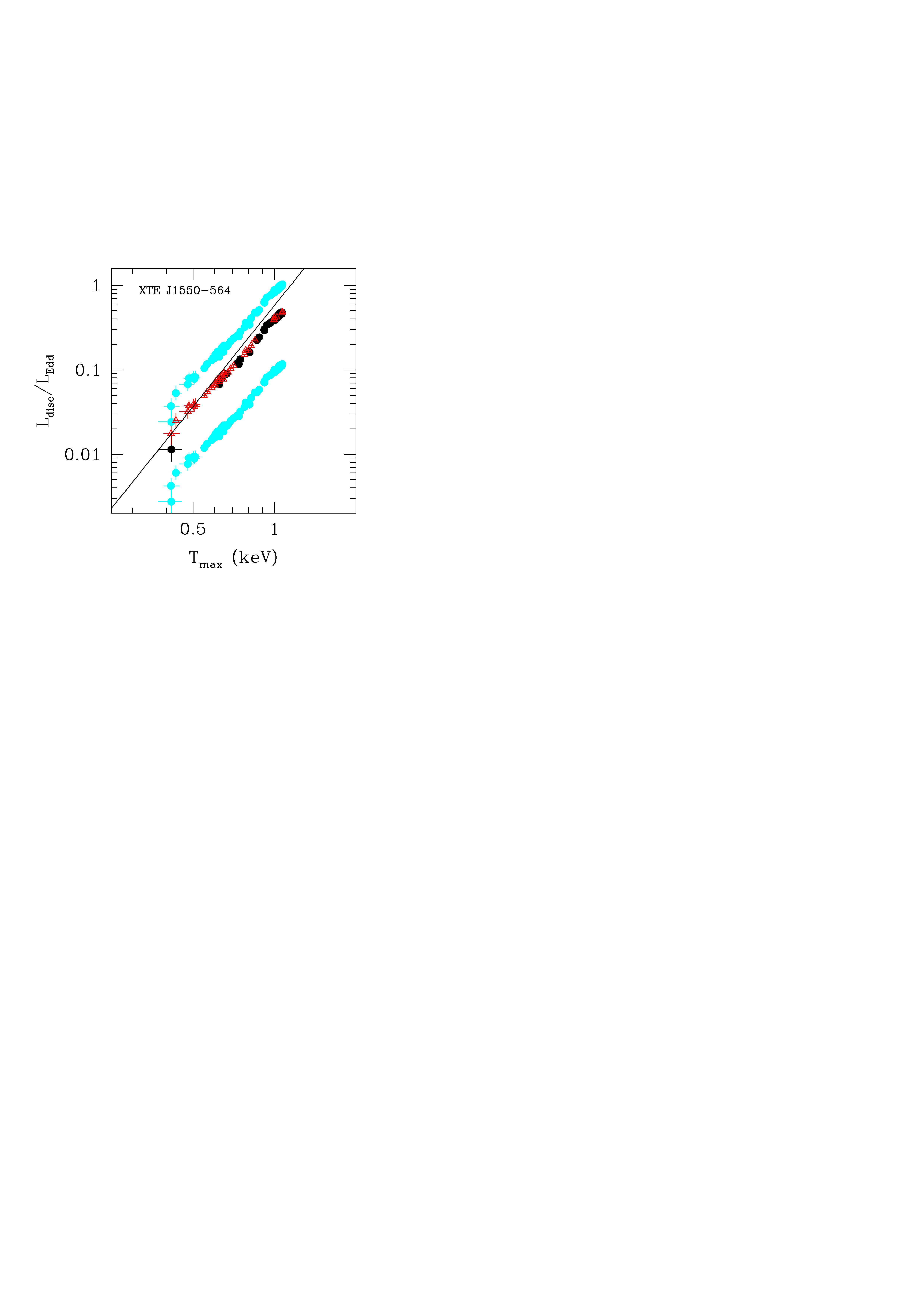 L/LEdd AT4max (Ebisawa et al 1993; Kubota et al 1999; 2001)
Constant size scale – last stable orbit!! BH spin
Disc spectra: last stable orbit
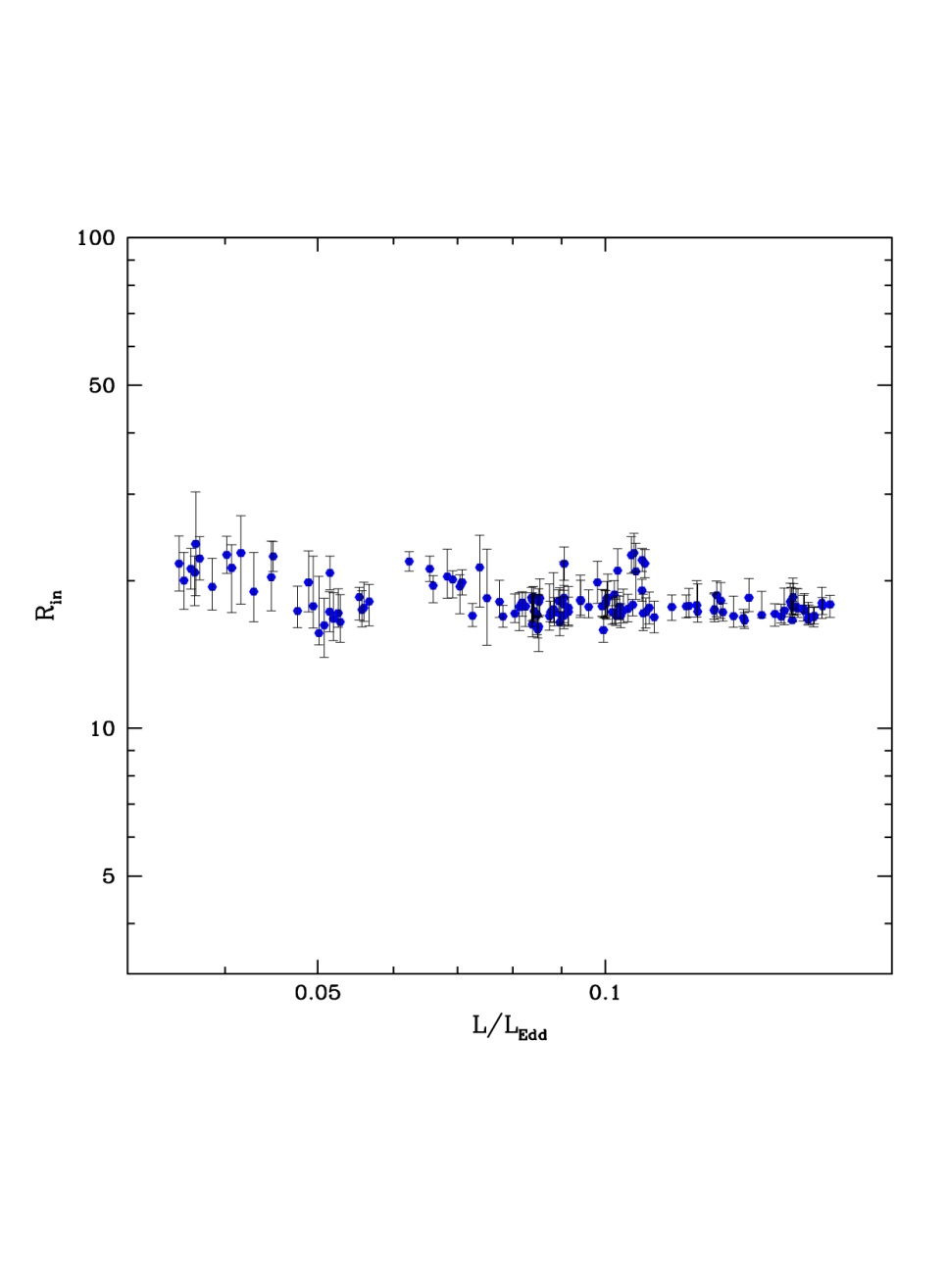 L/LEdd T4max (Ebisawa et al 1993; Kubota et al 1999; 2001)
Constant size scale – last stable orbit!!
Proportionality constant gives a measure Rlso i.e. spin as L=s R2 T4
Not quite as simple as this 
Proper relativistic emissivity (Novikov-Thorne)
corrections for spectrum not being blackbody (fcol)
Corrections for relativistic propagation effects
Gierlinski & Done 2003
Observed disc spectra
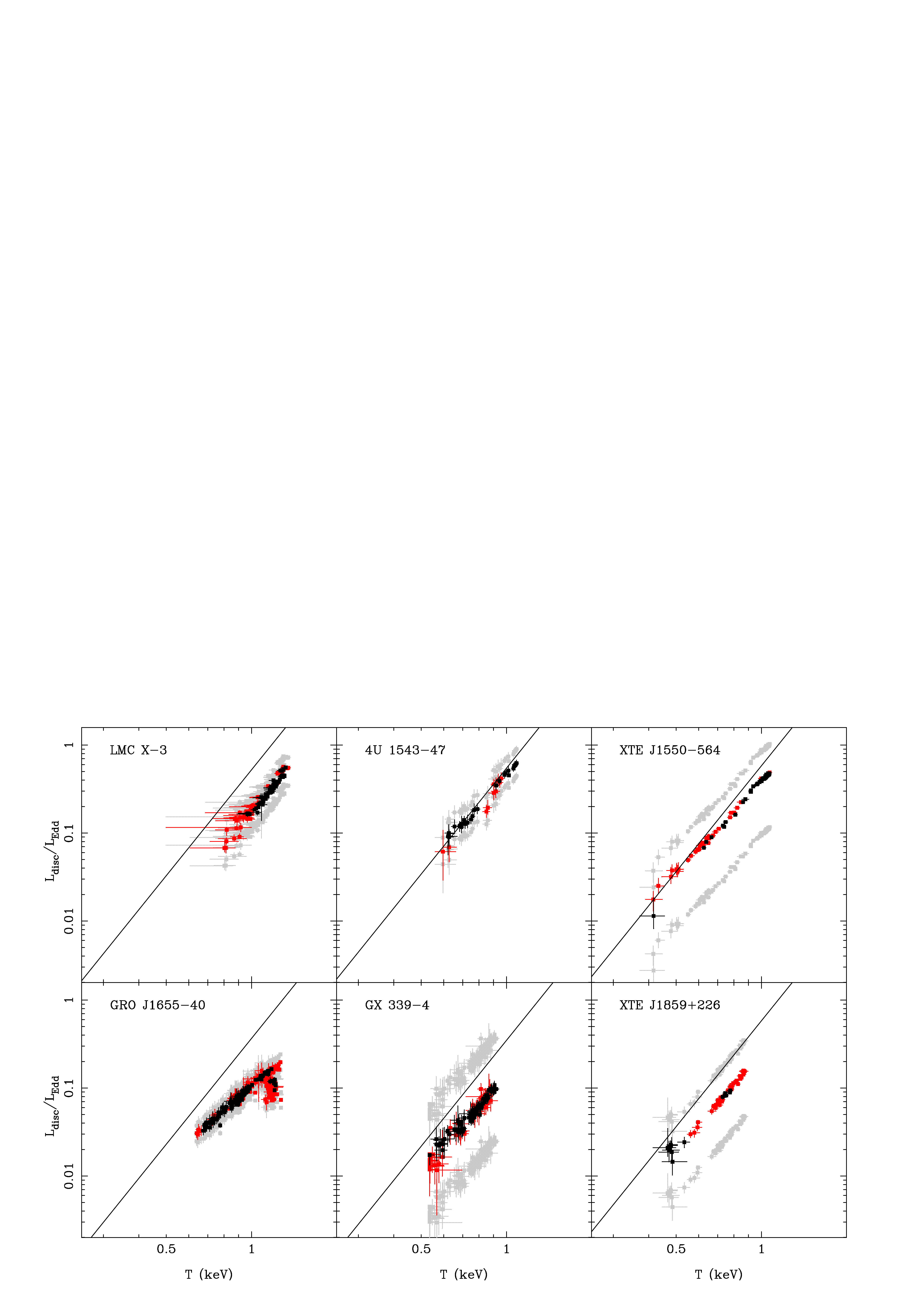 a=0-0.7
a=0-0.8
a<0.7
a<0.9
a~0.65
Davis, Done & Blaes 2006, Shaffee et al 2006, Kohlemainen & Done 2009, Kubota et al 2009
fcol kT
Theoretical disc spectra
Surely even disc spectra aren’t this simple!!!!
Disc annuli not blackbody – too hot, so little true opacity. Compton scattering important.
Modified blackbody Shakura & Sunyaev 1973
Describe by colour temperature fcol
And relativistic smearing effects on the spectra at each radius
kTeff
Log  n f(n)
Log n
Relativistic effects
Relativistic effects (special and general) affect all emission (Cunningham 1975)
Emission from the side of the disc coming towards us is blueshifted and boosted by Doppler effects, while opposite side is redshifted and suppressed. 
Also time dilation and gravitational redshift 
Broadens spectrum at a give radius from a narrow blackbody
flux
Energy (keV)
Fabian et al. 1989
[Speaker Notes: Another area where Astro e2 will give major progress in an independent test of the accretion flow models. The accretion disc moves fast in a strong gravitational field, so both special and general relativistic effects modify its spectrum. Doppler shifts and length contraction mean that the emission from the disc moving towards us is blueshifted and boosted, while that moving away is redshifted and suppressed. Then time dilation and gravitational redshift drag everything redwards. The strength of these all effects decrease with radius. All emission from the disc is affected, but its much easier to see on intrinsically narrow features – lines. X-ray illumination of the disc gives iron Kalpha line. Moving inner disc models predict broader line in softer spectra. But the measured line profile can be distorted  by narrow absorption features superimposed on the emission. The high spectral resolution of Astro e2 will unambiguously show these, enabling the intrinsic line profile to be measured.]
Disc vertical structure + GR
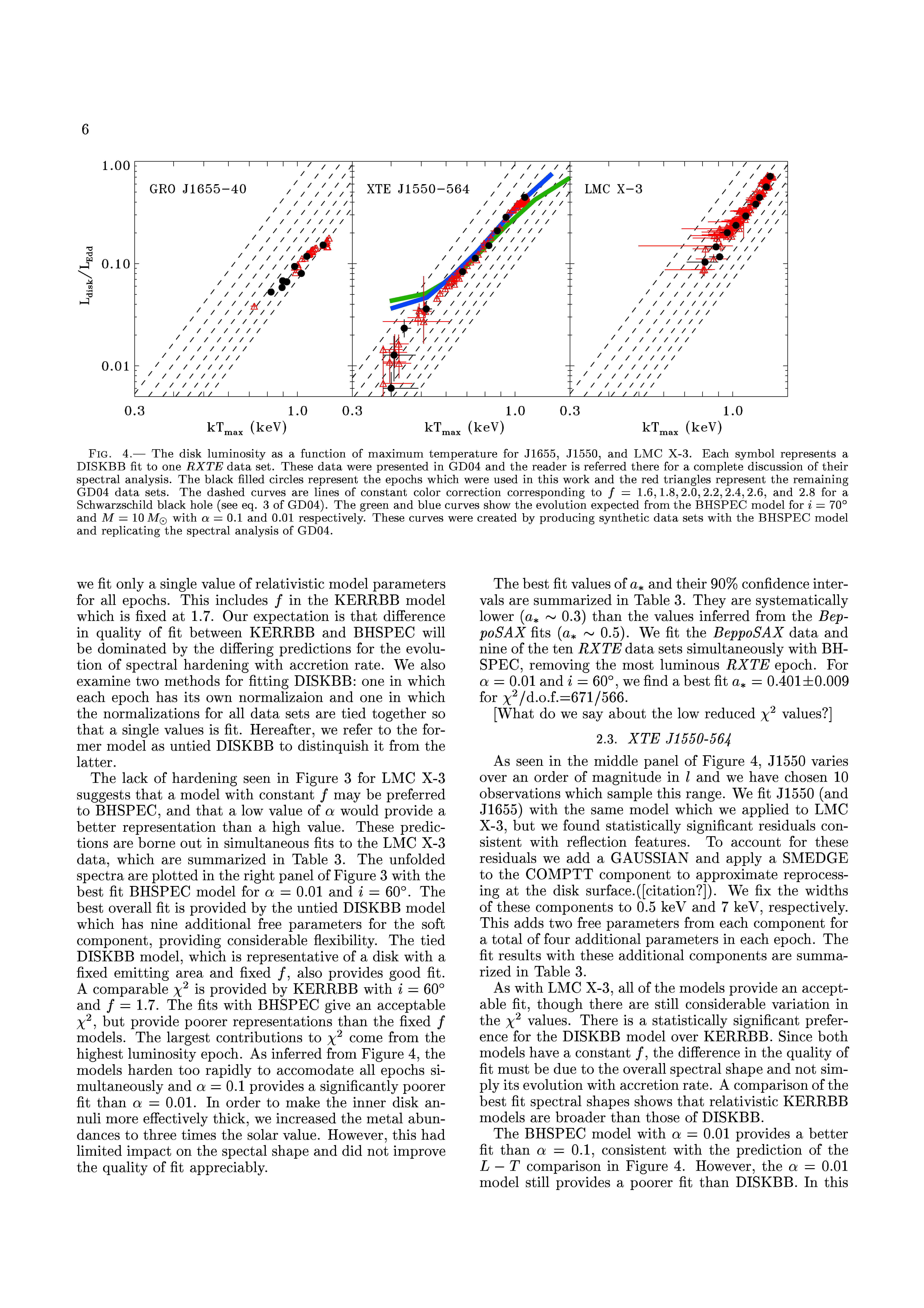 a*~0.6
a*~0.1
a*~0.3
Davies, Done & Blaes 2005
Full models rather than post-hoc corrections
calculate disc emission from detailed models of the vertical and radial structure of the disc then propagate out in full GR spacetime
Get moderate spin a* - supernovae collapse (Gammie et al 2006)
And at lower energies…
Kolehmainen et al 2012
RXTE misses peak of disc..
XMM-Newton can see it directly still get good fits to constant radius disc models, though some residuals at the 5% level even with BHSPEC. 
Best disc models are not quite up to describing real data at the <5% level
And still a few dirty things in the calibration
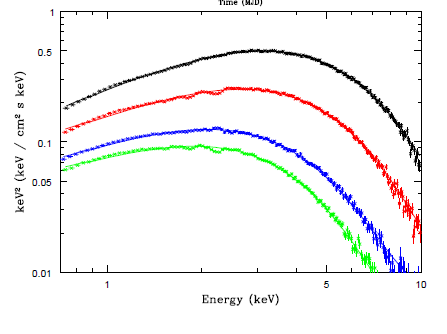 And at lower energies…
Kolehmainen et al 2012
RXTE misses peak of disc..
XMM-Newton can see it directly still get good fits to constant radius disc models, though some residuals at the 5% level even with BHSPEC. 
Best disc models are not quite up to describing real data at the <5% level
And still a few dirty things in the calibration
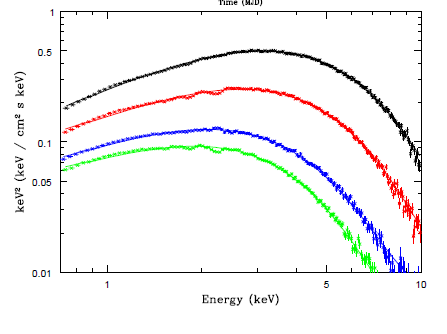 But not all spectra look like a disc
Disc dominated look like a disc and vary like a disc L – T4 so get spin (moderate?)
States where spectra don’t look like a disc don’t behave like discs!!
These are the spectra with a JET seen in radio
very high
disk dominated
high/soft
Gierlinski & Done 2003
and then they don’t give spin
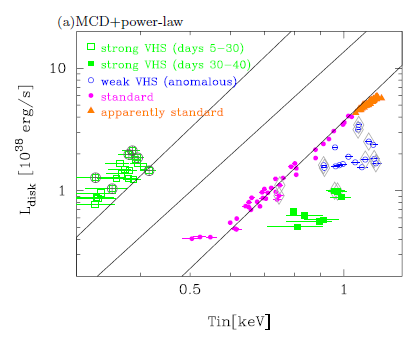 Disc dominated look like a disc and vary like a disc L – T4
States where spectra don’t look like a disc don’t behave like discs!! Radius can be higher or lower – not constant, ie not reliable indicator of spin!!! 
Don’t do this!!
very high
disk dominated
high/soft
Kubota & Done 2004
Observed disc spectra in BHB!!
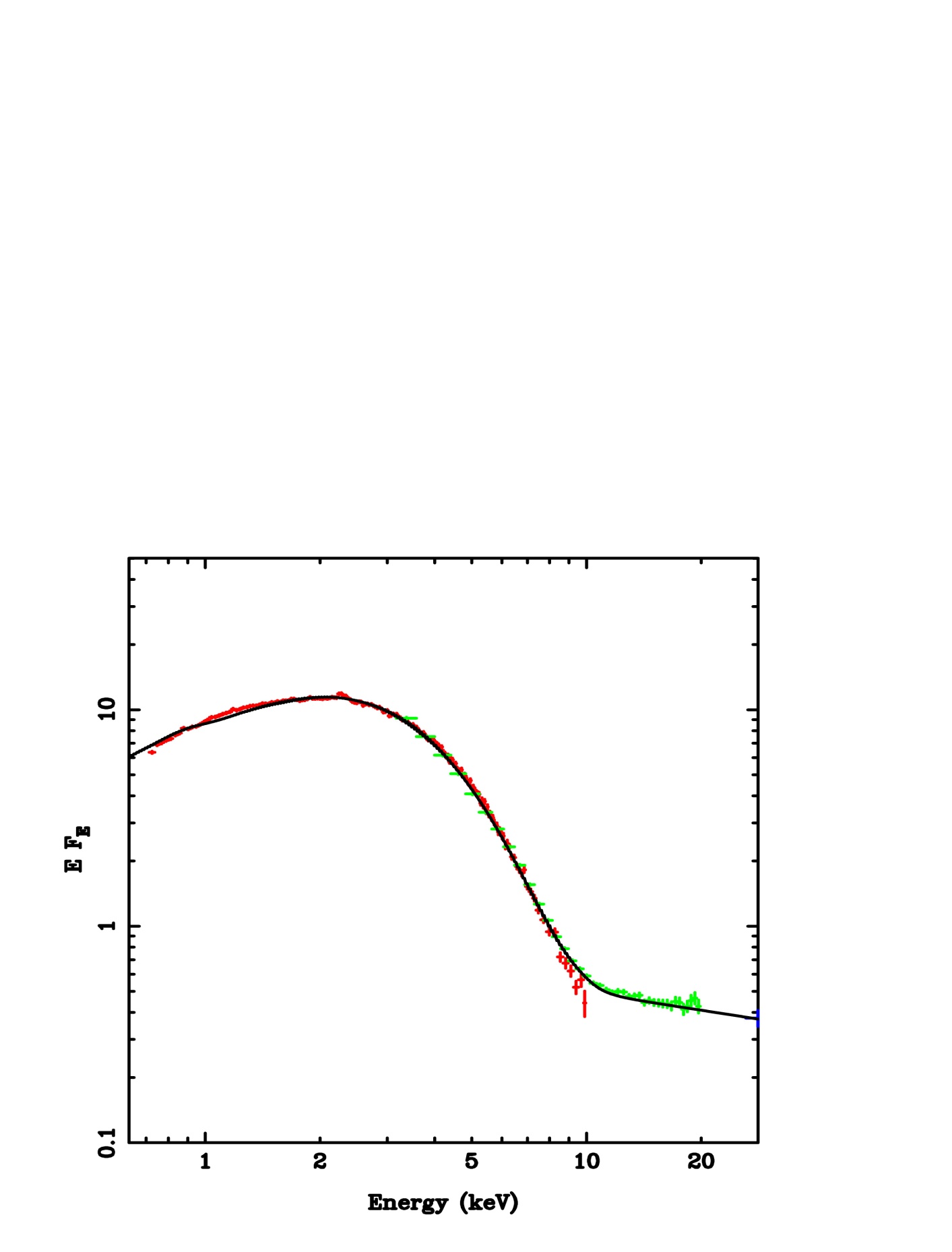 L=GM mdot/(2Risco) 
Only radiate half of available gravitational potential energy as half in KE of orbital motion of  material at Risco (Virial theorem)
L mdot so just keep on  increasing mdot  to get bigger L?
GX-339-4
Kolehmainen et al 2010
Eddington limit
Ionised H gas falling in
Generates flux of radiation outwards F=L/4pr2
Pressure=F/c=Force/area
Outwards radiation interacts with electrons! Cross-section area s
Outwards force is F=Ls/4cpr2
Inwards force is gravity.
Balance at Eddington limit
     LEdds/4cpr2 = GM/r2
LEdd= 4cpGM/s = 1.3x1038 M ergs/s
BHB – Quasars for the impatient
Peak luminosity generally L<LEdd due to size of binary orbit
Limits mass which can build up in quiescence
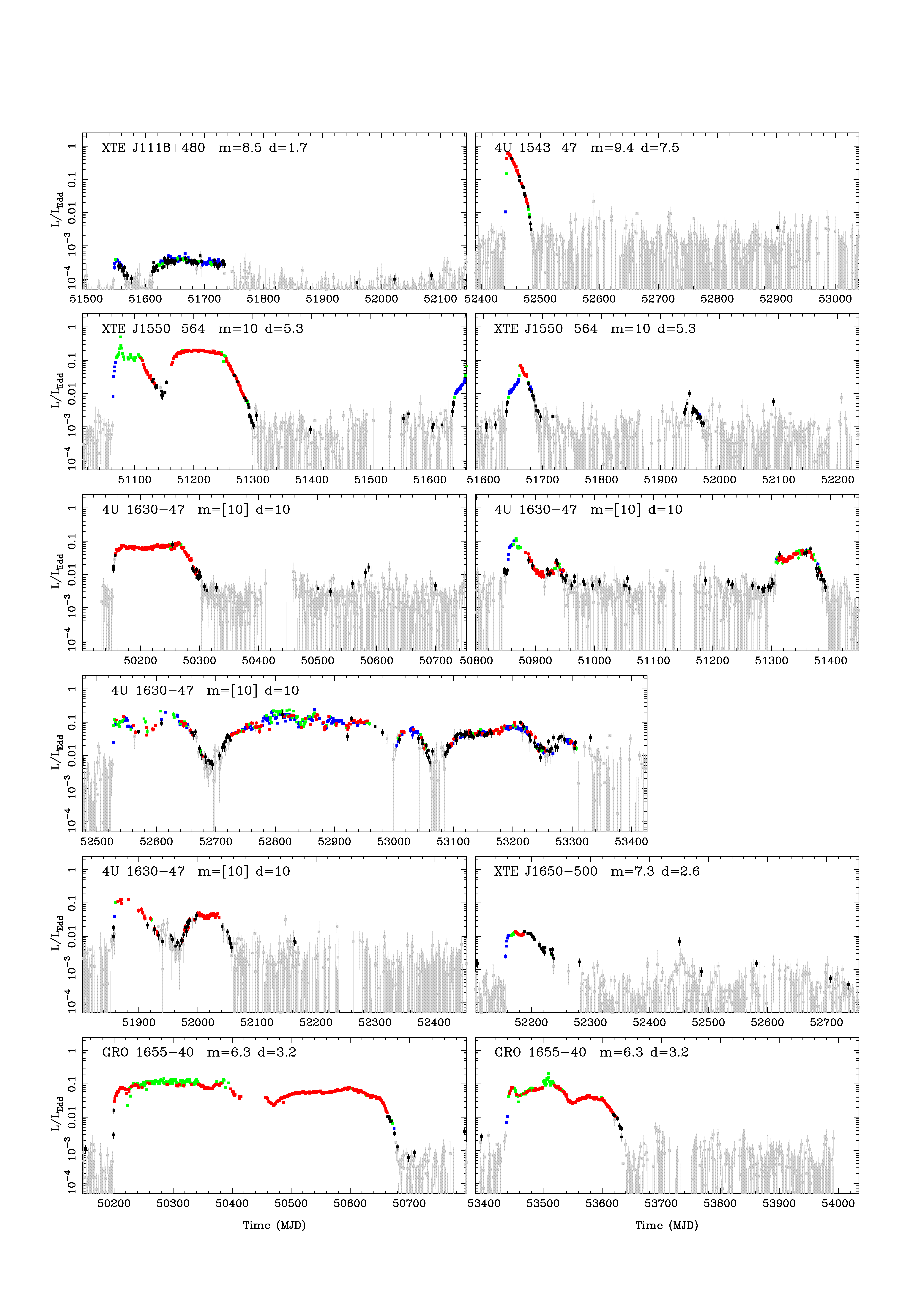 DGK07
2 years
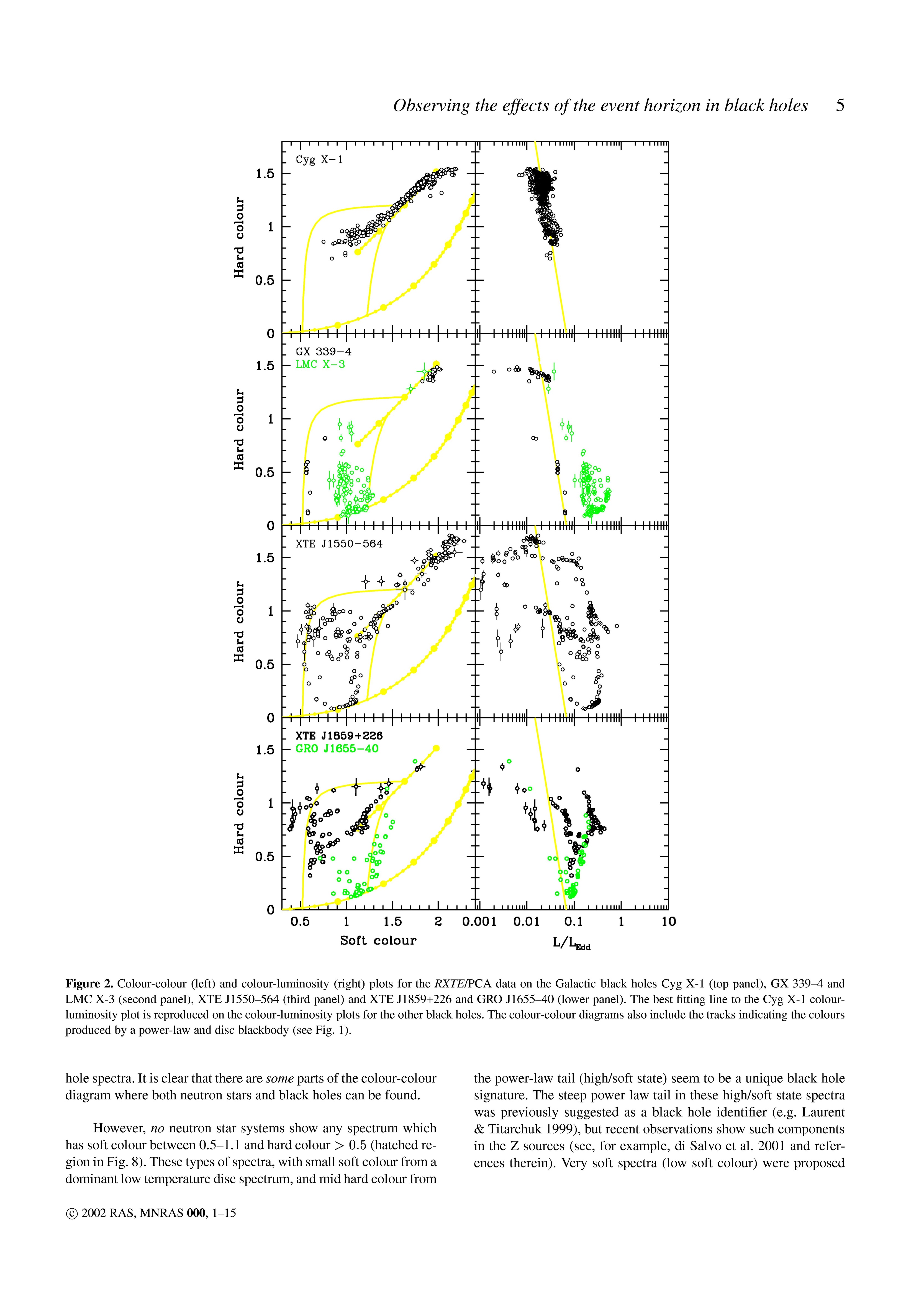 As seen in most BH in our galaxy
J. Orosz
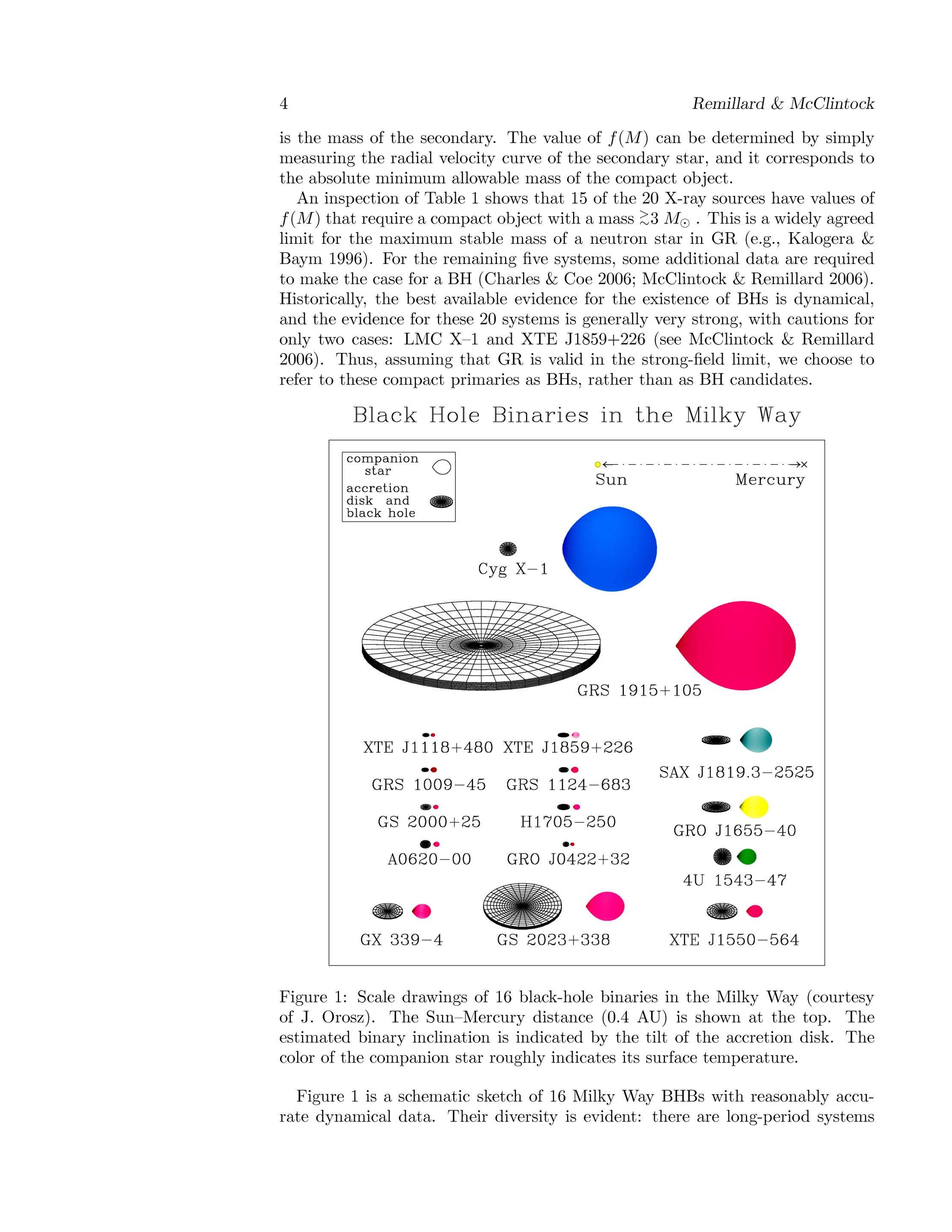 Need high mass accretion rate to get to LEdd
Transient – need outer disc kT < 4000K (H ionisation) 
Persistent – need large mdot
HMXRB
wind accretion from high mass companion
Overflows roche lobe only if close enough
If not quite close enough then wind gets focussed onto blakc hole (like Cyg X-1)
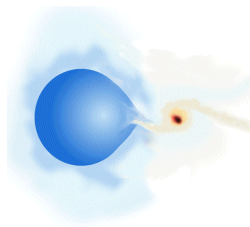 Intermediate mass BH?
Ultra - Luminous X-ray sources in spiral arms of nearby starforming galaxies – ULX
L~1039-40 ergs s-1 so M~10-100 M for   L <LEdd
Hard for stellar evolution to make BH > 50 M  
Either IMBH (hard to make)  or (majority) L/LEdd > 1 from HMXRB
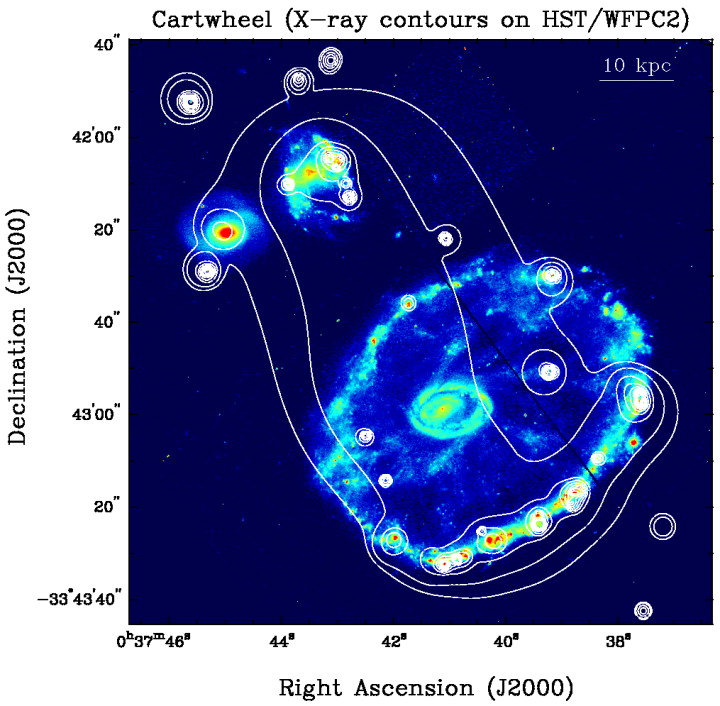 Gao et al 2003
Luminosity > LEdd ?
Standard disc assumes that energy liberated locally through mass accretion is radiated locally
Not necessarily true – can be carried radially along with the flow is accretion timescale < radiated timescale 
Optically thick advection – slim discs (Abramowicz et al 1988)  only different L>LEdd
Heats next ring in – but can advect that also. Then  lose does the black hole! 
L=LEdd log(1+mdot/mdotEdd)
Log  n f(n)
Log n
Luminosity > LEdd ?
Standard disc assumes that energy liberated locally through mass accretion is radiated locally
Not necessarily true – can be carried radially along with the flow is accretion timescale < radiated timescale 
Optically thick advection – slim discs (Abramowicz et al 1988)  only different L>LEdd
Heats next ring in – but can advect that also. Then  lose does the black hole! 
L=LEdd log(1+mdot/mdotEdd)
Log  n f(n)
Log n
Luminosity > LEdd ?
Standard disc assumes that  mdoty constant with R
Not necessarily true – can lose mass in a wind is L>LEdd (Shakura & Sunyaev 1973) 
L=LEdd log(1+mdot/mdotEdd) i.e. same as before but for different reason
Log  n f(n)
Log n
Luminosity > LEdd ?
Standard disc assumes that  mdoty constant with R
Not necessarily true – can lose mass in a wind is L>LEdd (Shakura & Sunyaev 1973) 
L=LEdd log(1+mdot/mdotEdd) i.e. same as before but for different reason – local flux at disc surface has to be <LEdd
Two possible responses – so disc probably does both as seen in numerical simulations
Log  n f(n)
Log n
Luminosity > LEdd ?
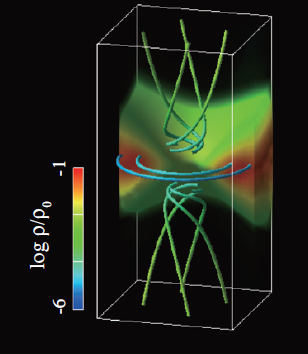 Standard disc assumes that  mdoty constant with R
Not necessarily true – can lose mass in a wind is L>LEdd (Shakura & Sunyaev 1973) 
L=LEdd log(1+mdot/mdotEdd) i.e. same as before but for different reason – local flux at disc surface has to be <LEdd
Two possible responses – so disc probably does both as seen in numerical simulations
Intermediate mass BH?
Ultra - Luminous X-ray sources in spiral arms of nearby starforming galaxies – ULX
L~1039-40 ergs s-1 so M~10-100 M for   L <LEdd
Hard for stellar evolution to make BH > 50 M  
Either IMBH (hard to make)  or (majority) L/LEdd > 1 from HMXRB
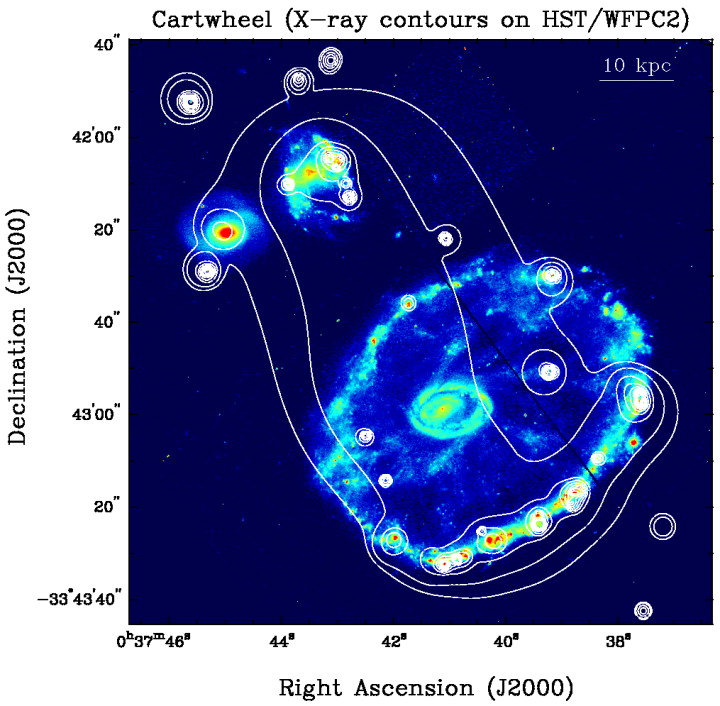 Gao et al 2003
Conclusions
Einstein GR – predicts black hole event horizon and last stable orbit which depends on spin
Can only see the effect of these if have material close to black hole. ie accretion. Classic solution of the accretion flow equations is cool, geometrically thin, optically thick disc (Shakura & Sunyaev 1973)
At high mass accretion rates, spectra seen from BHB look like a simple disc and varies on long timescales like a simple disc WITH FIXED inner edge. Consistent with last stable orbit! Moderate spin
But spectra at lower L/Ledd can look very different – much hotter! Thermal comptonisation rather than blackbody…
     …..to be continued….